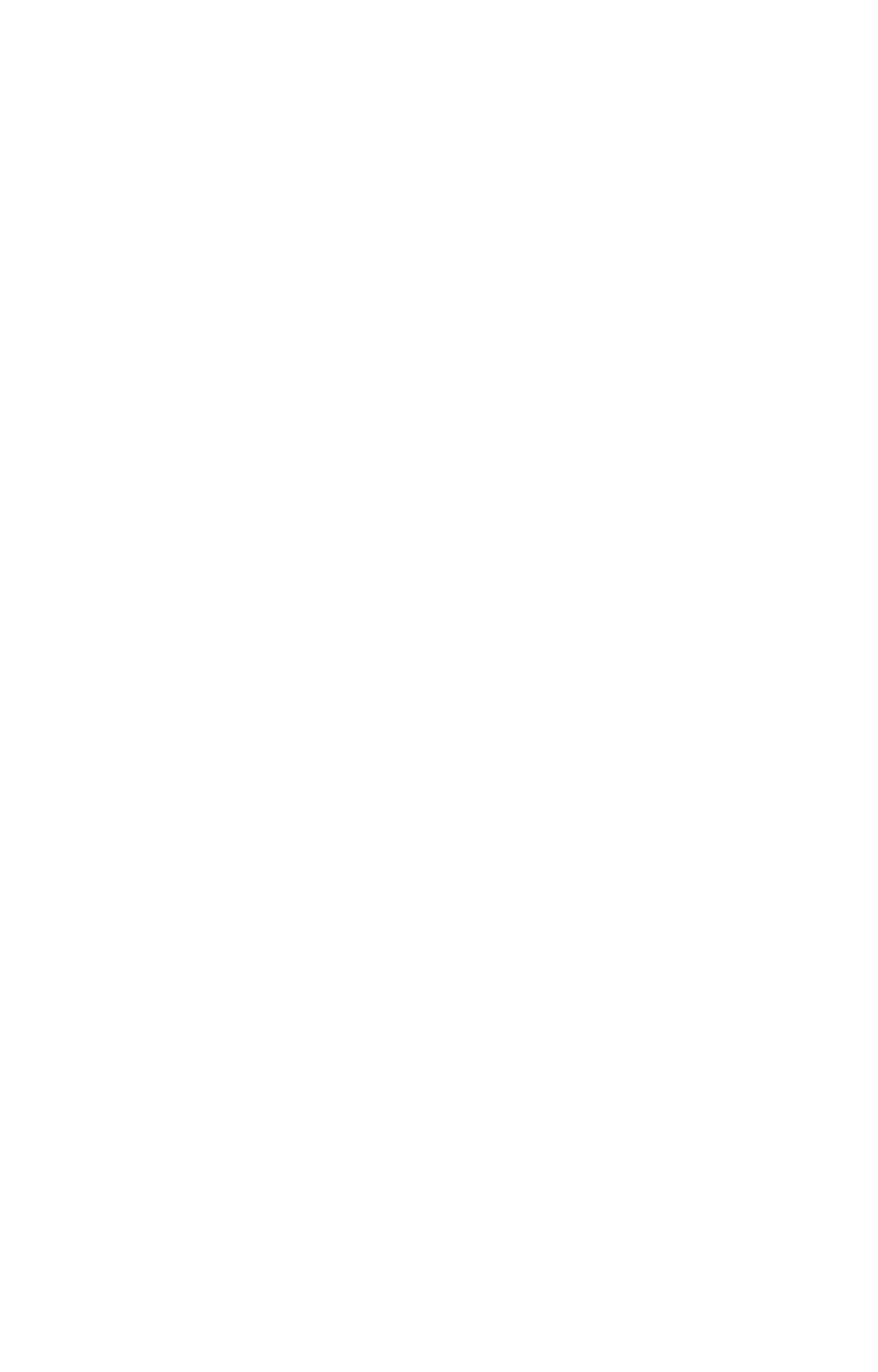 SMALL IS ChallengE
Technology for the future
[Speaker Notes: This presentation accompanies a set of Small Is challenge pupil activity sheets and a technology/product timeline poster. 

They can be downloaded at - practicalaction.org/schools/small-is-challenge.]
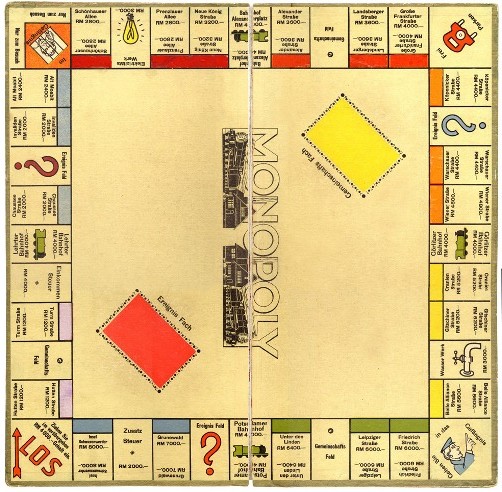 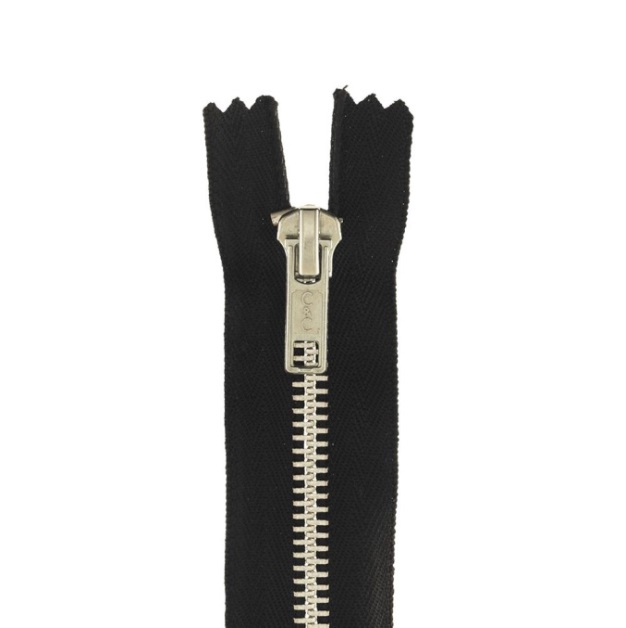 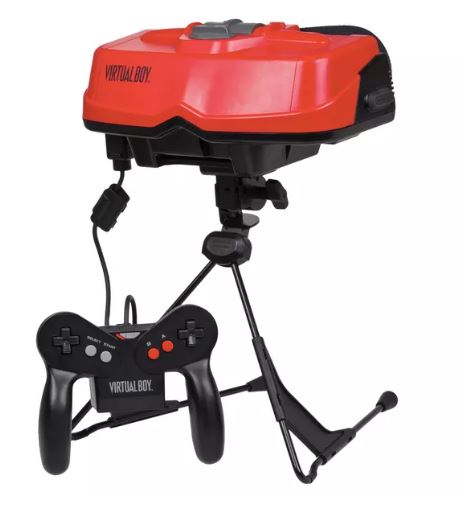 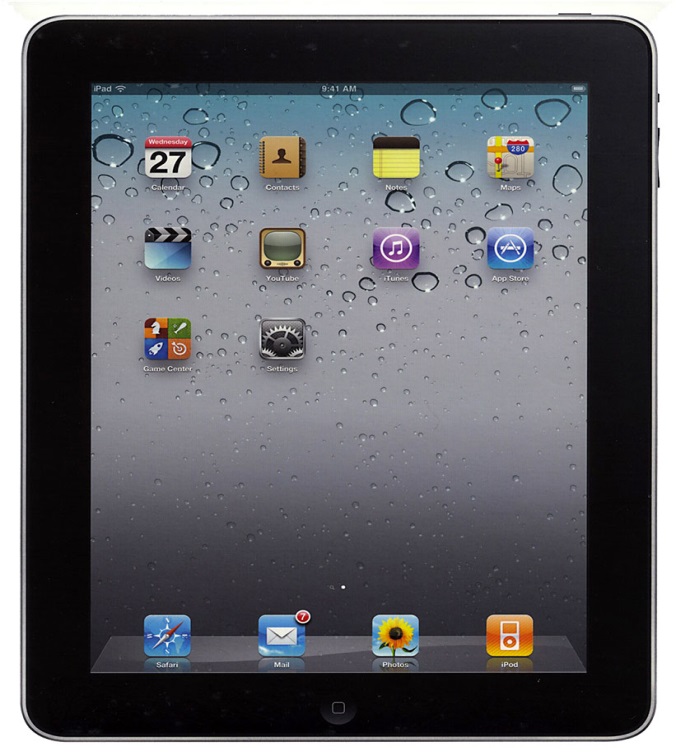 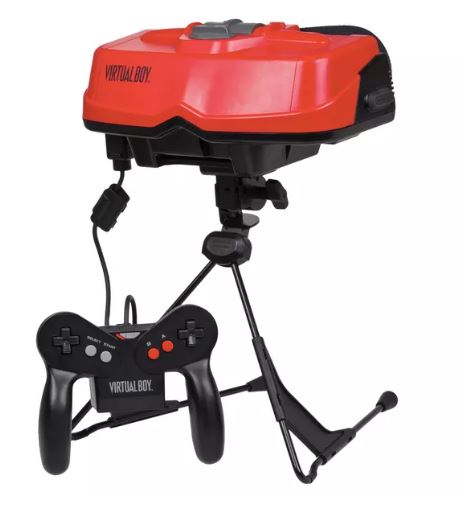 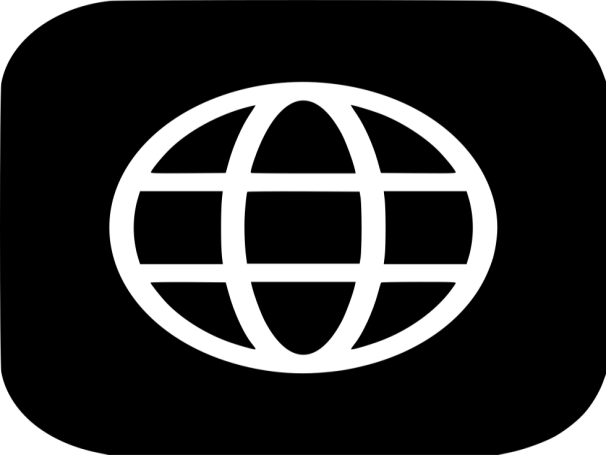 World wide web
Apple ipad
Monopoly
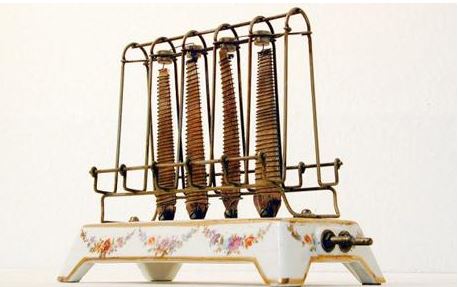 3D computer game
Zip
Electric toaster
[Speaker Notes: Ask pupils to guess the year these technologies/products that they are familiar with were invented.]
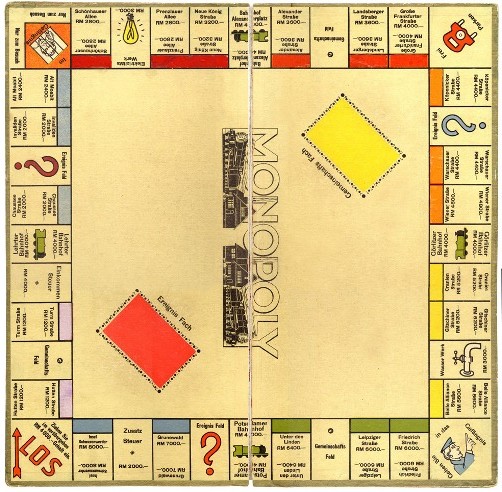 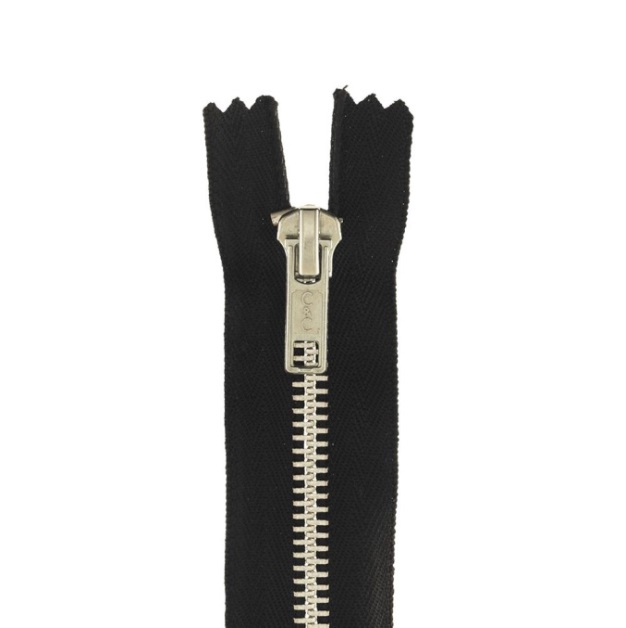 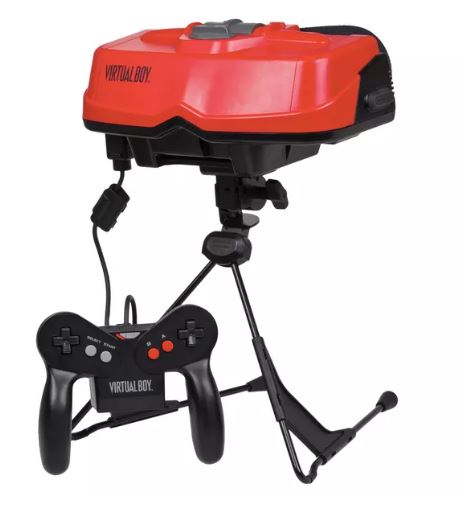 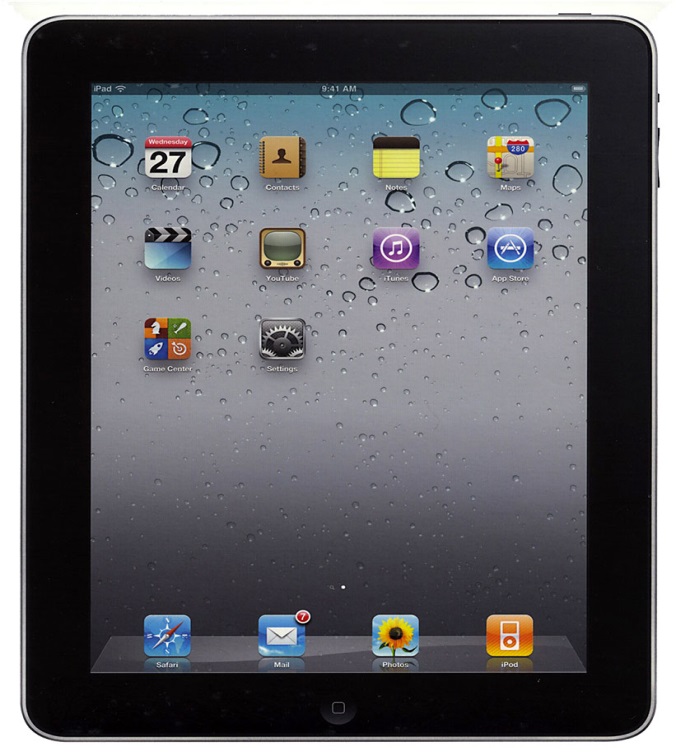 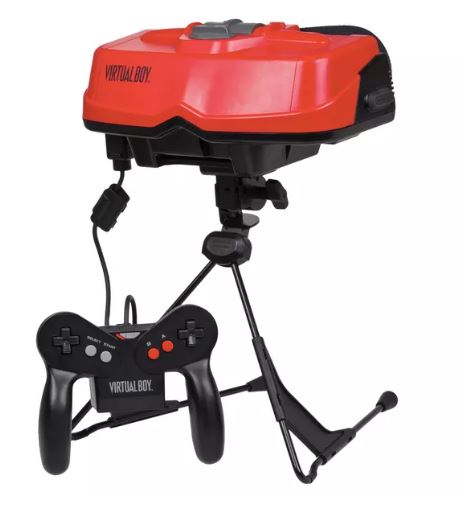 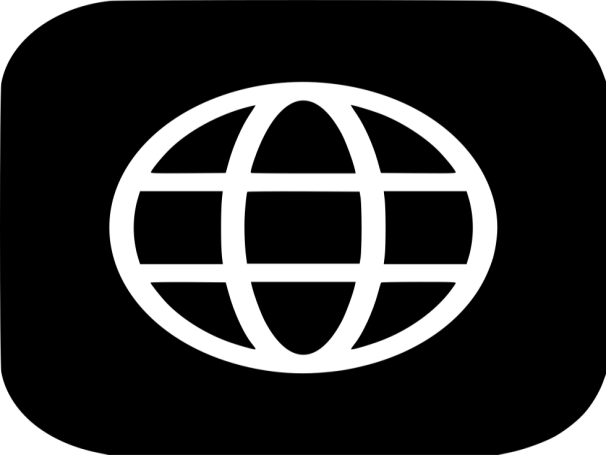 1990
2010
1934
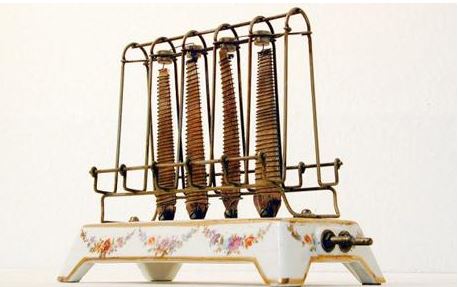 1987
1917
1919
[Speaker Notes: The dates have been sourced from - thoughtco.com/invention-timelines-4133297]
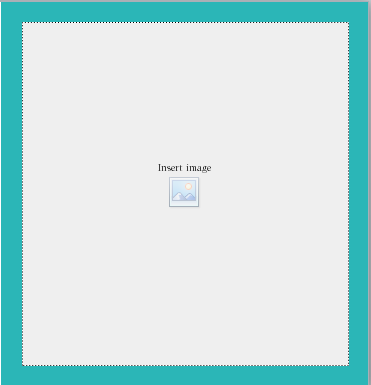 Starter activity

In small groups, mind map as many new technologies or products that you can think of that have been launched over the past five years. 
Include areas such as:

Food
Transport
Communication technology
Clothes
Toys
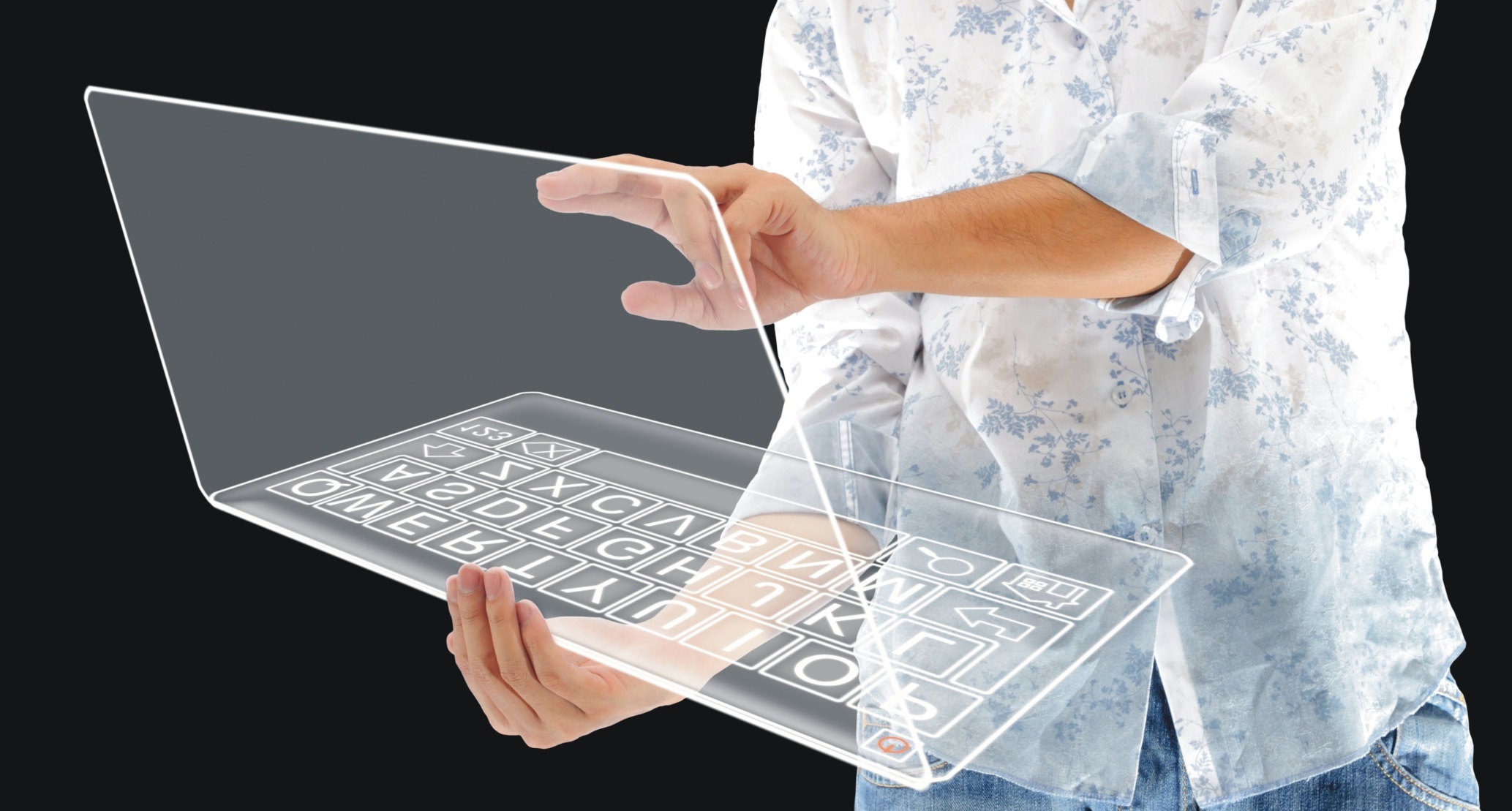 [Speaker Notes: You might choose to run this as an extended research task where pupils can spend time finding out about new technologies/products.]
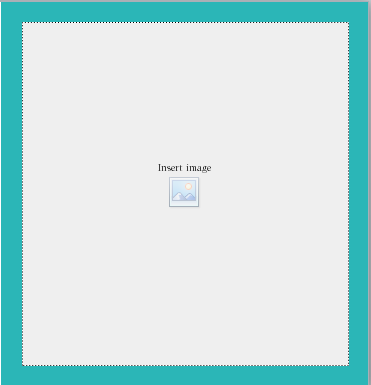 Technology timeline
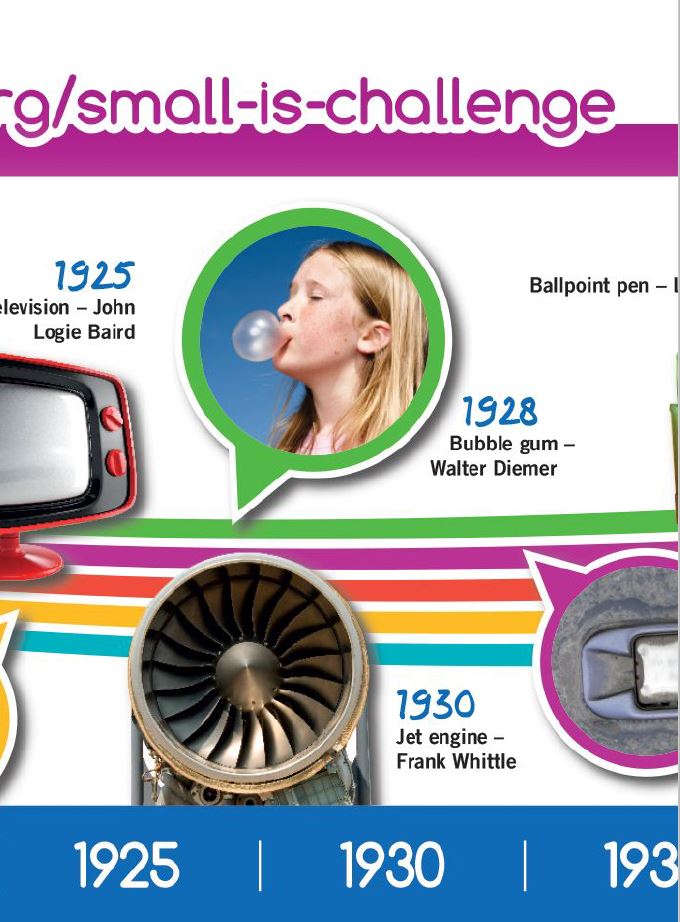 Look at the Technology timeline in your classroom and use it as inspiration to help you select a product or technology that interests you.Complete  the following activity sheets and feedback to your class.
Research: 100 years of inventions
Research: Recording the past
[Speaker Notes: Pupils can choose a technology from the timeline or any other technology or product of their choosing.
Hand out the Pupil activity sheets (one per pupil)
 
One interesting idea for a classroom display is to put pupils completed 100 years of inventions sheets above and below the Technology timeline poster, then use string to connect to the year the products were invented.]
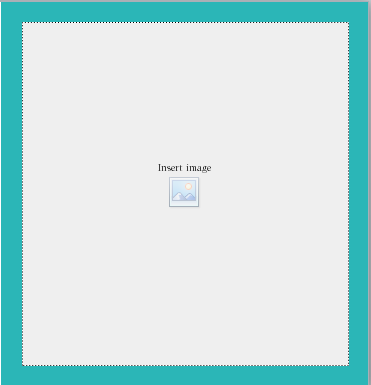 The future

So far, we’ve looked at technologies from the past 100 years.

Now we want to think about the technologies and products people might need and want in the future.
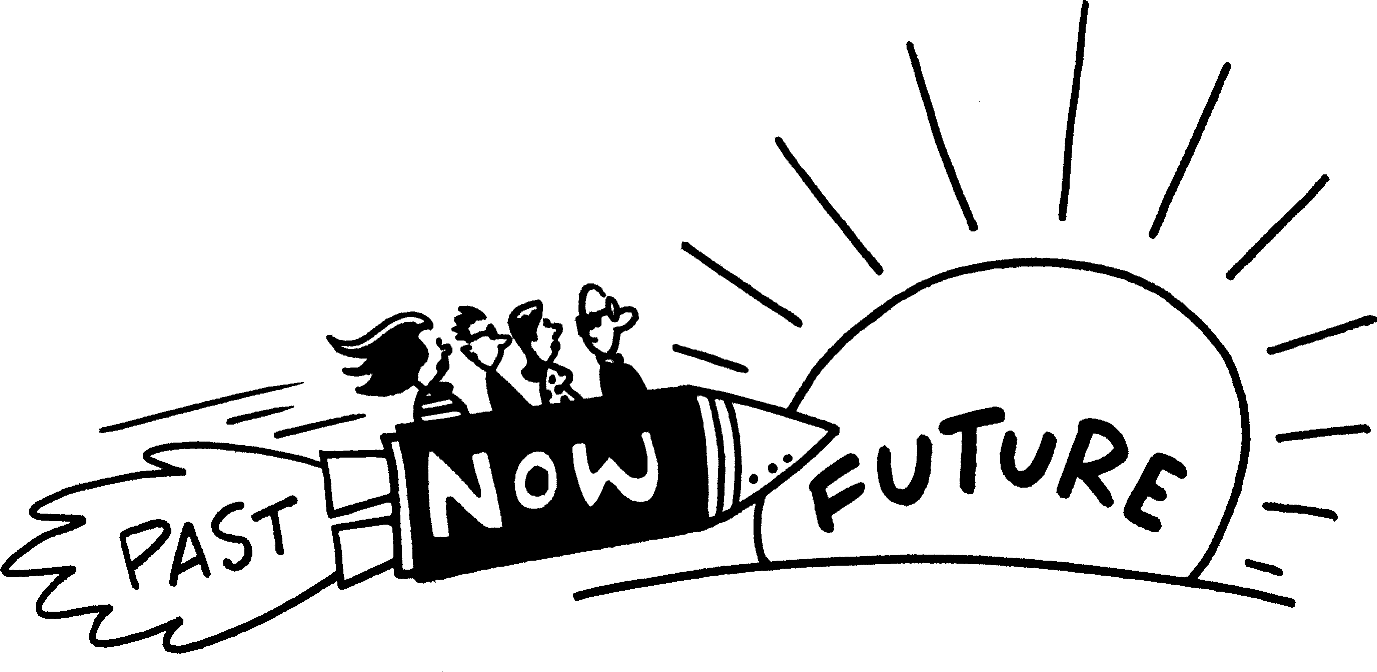 Who’s responsible?
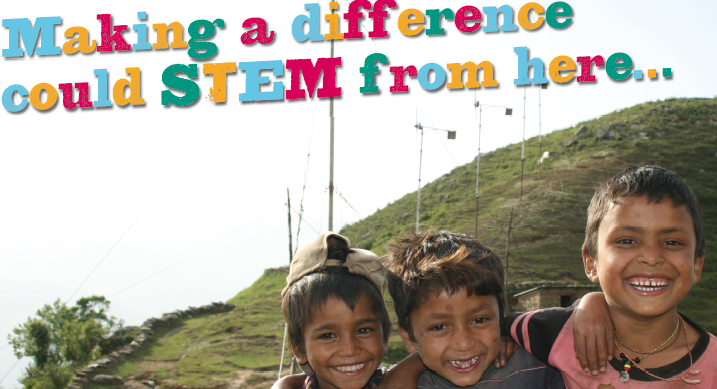 [Speaker Notes: There are many people around the world thinking about technologies we might need and want in the future. 
Ask the pupils to think of the range of Scientists, Designers, Technologists, Engineers and Maths professionals that might be involved in developing ideas for new products/technologies in the future. 
For case study examples of STEM professionals working in international development go to - practicalaction.org/schools/stem-careers]
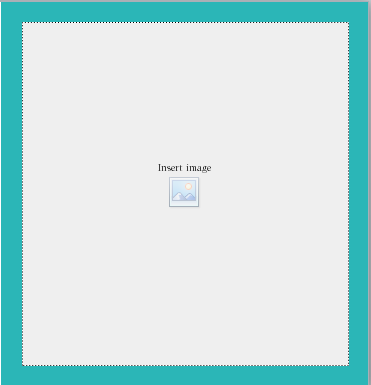 Sustainable Development Goals
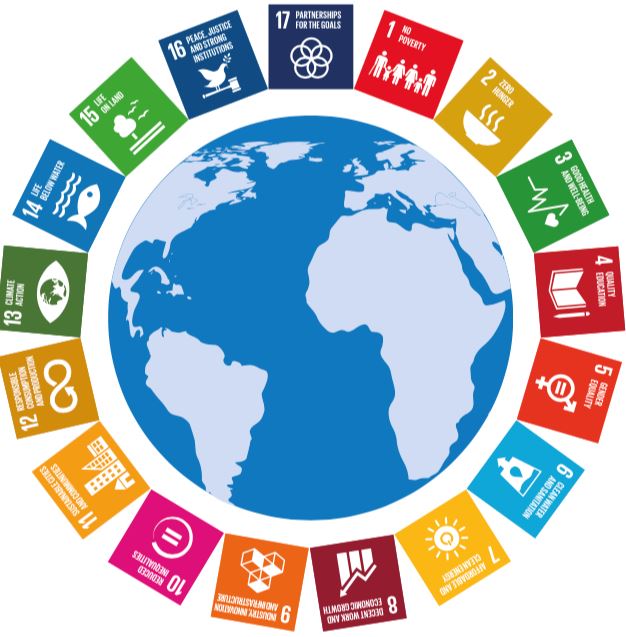 In 2015, the United Nations called a meeting with leaders from over 30 countries. 

They identified 17 Sustainable Development Goals (SDGs) to end global poverty.

Many of the goals such as Zero hunger and Clean water and sanitation need technology to help reach their targets by 2030.
[Speaker Notes: The Sustainable Development Goals are also commonly known as the Global Goals. 
To find out more about the targets behind each one look at the display materials  go to practicalaction.org/schools/sdgs 
If you have time, we recommend that you run the Global Goals string activity and Who’s responsible? They help to get the pupils thinking about the roles of Scientists, Technologists, Engineers and Maths professionals in developing technological solutions to many of the targets.

More information can be found at globalgoals.org]
SMALL IS CHALLENGE
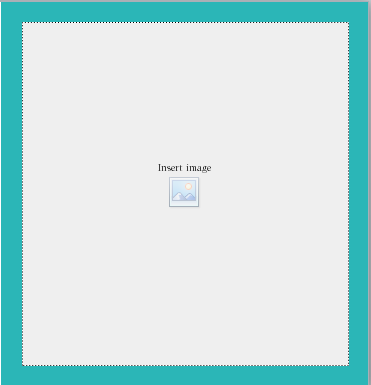 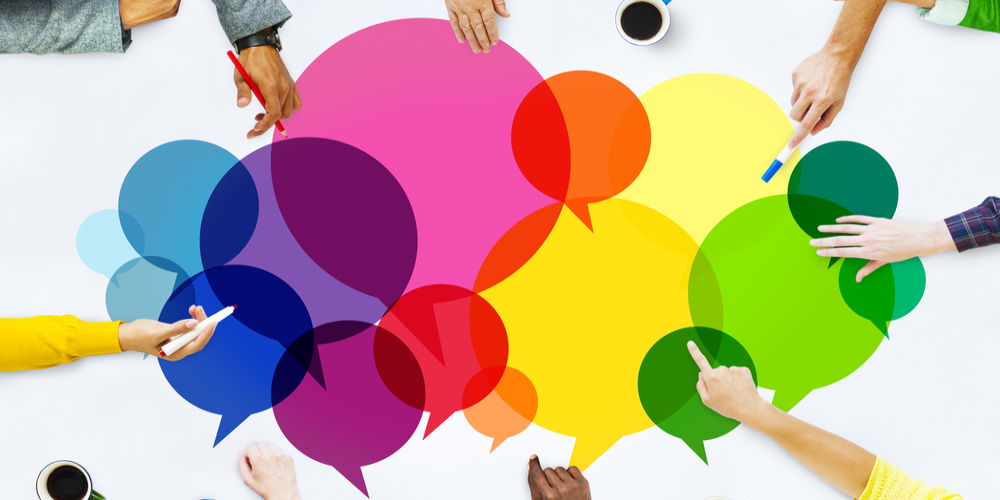 Small is challenge

 Your challenge is to develop an idea for a technology or product that will help people to live more sustainably now and in the future.
[Speaker Notes: If you decided to link the challenge directly to the SDGs, you might want to specify that the 
design for their technology/product should be feasible to help reach the SDG targets before 2030.]
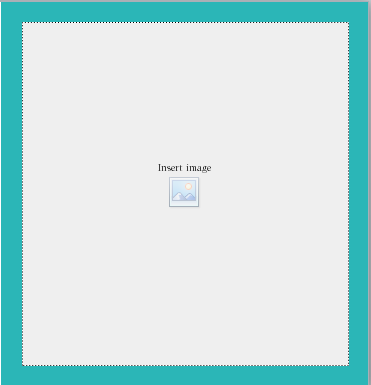 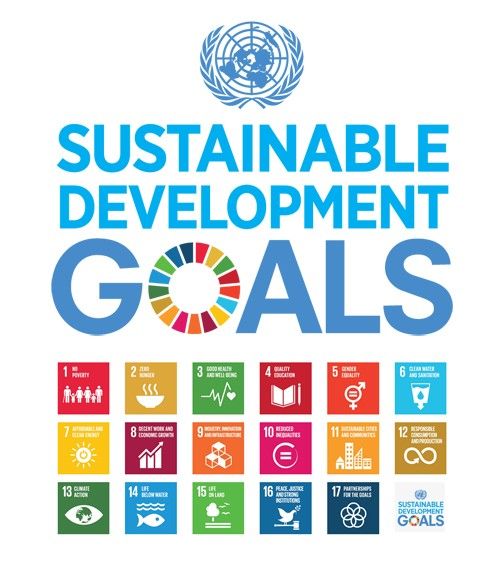 Starting points for the challenge…

You might decide to look at one or two of the Sustainable Development Goals to help you to identify a problem that needs an ingenious solution.
[Speaker Notes: A number of the SDGs are dependent on STEM skills and technologies to develop solutions to reach the targets by 2030.

They include Zero hunger, Clean water and sanitation, Affordable and clean energy, Sustainable cities, Climate action, Sustainable production and consumption]
Three things to consider during your challenge…
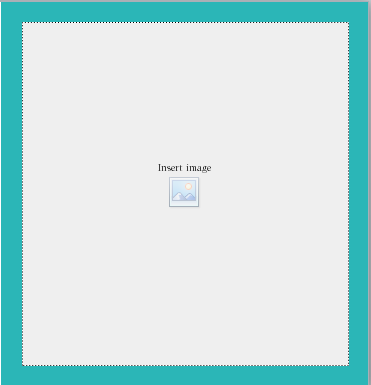 1. Is your technology or product needed?
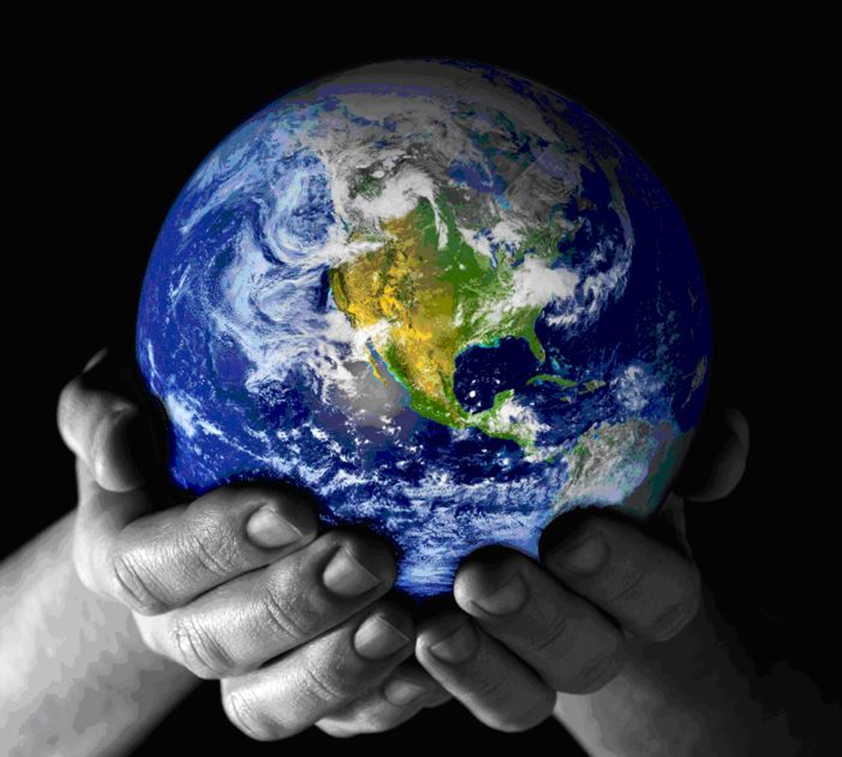 Many new technologies and  products are developed to meet our ‘wants’ rather than things we ‘need’.
The things we buy and use have a massive impact on people and the environment.
[Speaker Notes: We suggest you ask pupils to have a think about the technologies and product they feel are really needed rather than wanted.]
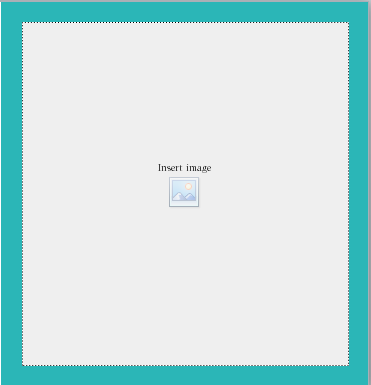 2. What  impact does your idea have on people?

Technology  can have a major
impact on people’s lives.
We would like you to think about the effect on people involved throughout the whole lifecycle of the technology  (from production through to final disposal) including  people living elsewhere in the world.
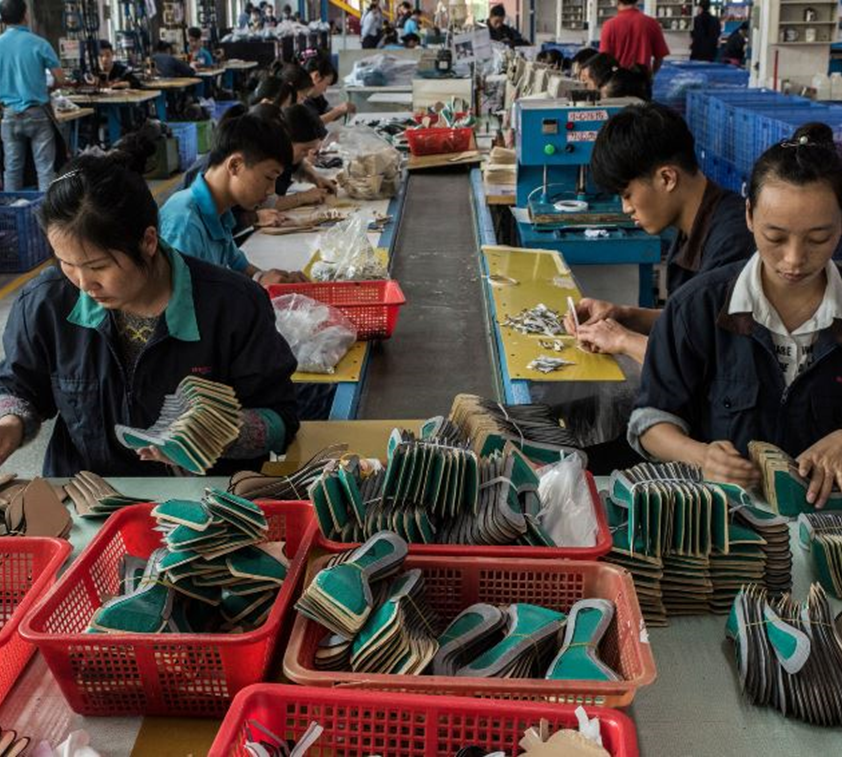 [Speaker Notes: You might want to extend pupils thinking around the impact of technology on people with our Winners and Losers activity. It can be downloaded at practicalaction.org/schools/winners-and-losers]
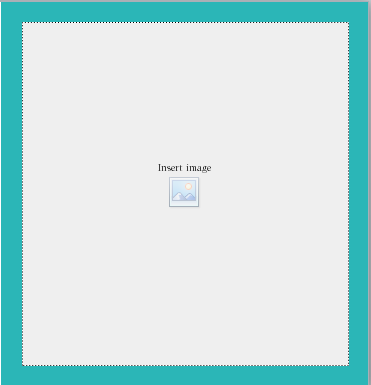 3. What affect does your idea have on the environment? Here are a few things to help you to reduce the environmental  impact of  your  technology. Try to:- use renewable materials and energy where possible- design it in a way that it can be repaired and easily disassembled for recycling.
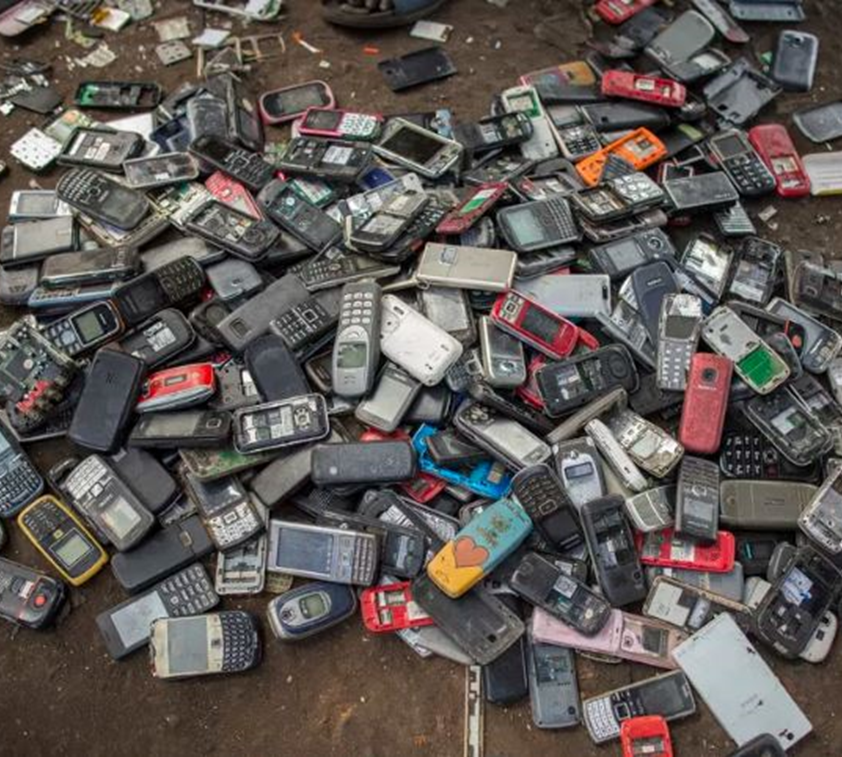 [Speaker Notes: If your pupils are not familiar with doing a lifecycle analysis of products/technology, then you might want to introduce them to the concept with our activity Product Lifecycle Analysis. It can be found at practicalaction.org/schools/product-lifecycle-analysis]
Good LUCK with your ideas
[Speaker Notes: When pupils are ready to get started hand out the sheets below and encourage them to draw and annotate their designs to include materials:
Technology for the future: Initial ideas
Technology for the future: Final ideas
 
Allow pupils to share their own ideas and feedback on the ideas of others.
You may like to display pupil ideas by extending the Technology timeline poster, and connecting images of their ideas to the point they think they could be possible.]
“The most sustainable way is to not make things. 
The second most sustainable way 
is to make something  very useful, or to solve a problem that hasn’t been solved” 
							         			Thomas Sigsgaard
We hope you have enjoyed developing  your ideas. 
Why not put them in a time capsule and open it after five years.
Thank you for helping to develop sustainable solutions for our future.